Inclusive curriculum design, delivery and assessment
Lincoln University International Business School Teaching and Learning Conference 
June 2018
Sally Brown @ProfSallyBrown
sally@sally-brown.net
NTF, PFHEA, SFSEDA
Emerita Professor, Leeds Beckett University
Visiting Professor University of Plymouth, Edge Hill University, University of South Wales & Liverpool John Moores University.
Inclusive curriculum design, delivery and assessment :
In this session we will be exploring some of the key underpinning issues including considerations of:
How we can support and engage diverse ‘non-traditional’ students, often termed ‘Widening Participation students’ (is there such a thing as a traditional student nowadays?);
How we can be inclusive of the needs of ‘commuter students’ in curriculum design, delivery and assessment;
How our practices can celebrate the benefits of including international students in our teaching environments and support their learning and other needs;
Making inclusive curriculum design delivery and assessment manageable.
The concept of universal design
“Instead of retrofitting curriculum for students via accommodations and modifications, the principles of UDL prompt teachers to design curriculum that is flexible and adaptable to multiple forms of learning and engagement to facilitate the learning of all students.” (Lancaster, 2008)

“The ‘universal’ in UDL does not mean there is a single optimal solution for everyone. Instead, it underscores the need for flexible approaches to teaching and learning that meet the needs of different kinds of learners. ” (Rose and Meyer, 2006)
What kinds of diversity might we encounter in our work here?
Diverse cultural, faith and social backgrounds;
Diverse capabilities, for example, with understandings of learning, information literacies and language;
Diversity of experience and backgrounds: mature, international, neural atypical and other students often bring a wealth of life experiences with them;
Diversities of expectations: social and cultural capital: understandings of higher education gained from films?
Diversities of family responsibilities and home contexts;
And? (By the way, what kind of diverse are you?)
What major changes have impacted on HE teaching and learning globally over the last decade and what’s coming up on the horizon?
The increased focus on student satisfaction and value for money leading to changing expectations about student engagement;
Changes in learning paradigms and knowledge construction as the central role of ‘content delivery’ in curriculum development has been challenged;
The intensification of encouragement for higher education staff to achieve professional recognition.
Determining and reviewing subject material: currency, relevance, level
Designing and refining learning outcomes
Enhancing quality, seeking continuous improvement
Evaluating programmes, strengths and areas for improvement
Curriculum
Design
Essentials
Considering delivery modes: face-to-face, online, PBL, blended…
Assuring quality, matching HEI, national and PRSB requirements
Thinking through student support
Designing fit for purpose assessment methods and approaches
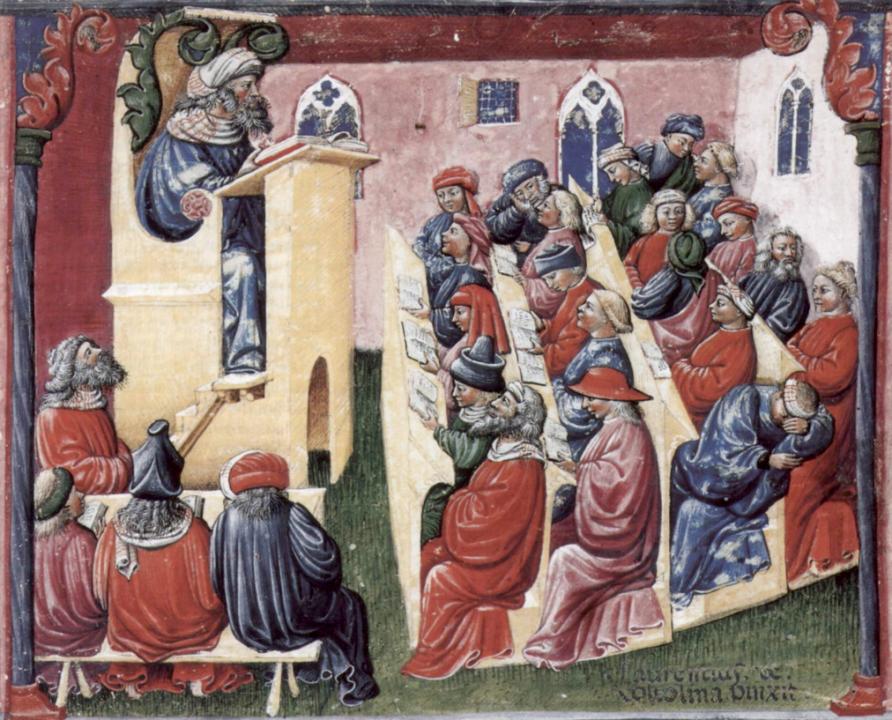 Laurentius de Voltolina 
2nd half of 14th Century
Italian Painter
Delivering content…..
is less like delivering a parcel (the postman model) and more like delivering a baby (the midwife model). 
University staff can advise, guide, intervene when things so wrong, but in the end only the student can bring learning into life!!
Content can be gleaned from many sources (e.g. MIT and our UK Open University are putting more and more content into open access areas).
The Maieutic model
Maieutics is a complex procedure of research introduced by Socrates, embracing the Socratic method in its widest sense. It is based on the idea that the truth is latent in the mind of every human being due to her/his innate reason but has to be “given birth” by answering questions (or problems) intelligently proposed. The word is derived from the Greek “μαιευτικός”, pertaining to midwifery.
Commuter students (after Morgan, 2013)
Commuter students are students who live off-campus, not in university accommodation, are often mature students from lower socioeconomic groups, have a broad age-range and represent a significantly higher portion of minorities;
Research suggests that not only does the commuter student have a different university experience to on-campus students but they may also be disadvantaged because they do not have access to the same academic and social opportunities as campus-based students
They are likely to have life demands e.g. paid employment, caring or parenting responsibilities which compete with their studies and engagement in extracurricular activities so may struggle to integrate into university social support systems and to develop a sense of belonging which can impact on student persistence and degree attainment as well as their overall university experience satisfaction. 
A 2012 study looking at all early leavers from 108 English universities found that 48% of early leavers were commuter students but there are no significant differences between commuter and non-commuter students in terms of cognitive growth and other academic success outcomes.
Bridging the attainment gap (Cotton et al, 2013)
We need to look beyond ‘the deficit model’ to explain the attainment gap and to undertake faculty development, since the lack of explicit consideration of ethnicity and gender may act as a barrier to cultural change.
A research study conducted at the University of Wolverhampton revealed a lack of adequate awareness of the needs of non-traditional students and underdeveloped student support systems (Pinnock, 2008).
There are significant differences in motivation and confidence speaking English for different ethnic groups and a divergence in attendance and study time by gender and male and BME students tended to over-estimate their likelihood of achieving a good degree outcome.
Understanding the attainment gap: gender
Female students achieve better degree classifications than male students, except when it comes to attaining a first class degree, where there is no significant difference (Broecke & Nicholls, 2008; HEFCE, 2014).
Claims have also been made that exams favour males and coursework females (Martin, 1997). At Oxford University, where many courses are assessed on the basis of exams at the end of the final year, the gender gap is reversed - at least in terms of the proportion of students achieving first class degrees (Trigwell & Ashwin, 2003).
Understanding attainment gap: ethnicity
Students from most ethnic minority backgrounds obtain poorer degree results than white students, even when controlling for prior attainment, age, gender and discipline.
Leslie (2005) suggested that the reasons for low attainment of BME groups may be connected to their relatively higher participation rates, which resulted in lower prior attainment. Richardson (2008) showed that the likelihood of BME students attaining a good degree increased by roughly 50% when the effects of entry qualifications were controlled. 
The study also found that the effects of age, gender, mode and subject of study all interacted with ethnicity (Richardson, 2008) making it problematic to discern causality with respect to any single factor. (Cotton et al 2013)
Cotton et al propose 3 issues which warrant further attention
The possibility that both BME students and male students might be more likely to use surface learning approaches, thereby lowering attainment. 
The tension between integration into university life and the potential negative impact of over-involvement in clubs or societies. This seems to be a delicate balance which could have divergent impacts on different student groups. 
The importance for students of having an accurate understanding of their achievement levels. For whatever reason, both male and BME students were not effectively judging likely success.
Do we have comparable technological environments? Do you expect your students to:
Have access to the internet at home? 
Bring their own devices to class (BYOD) and use them in lessons?
Submit assignments and receive feedback electronically?
Access core subject content on-line before they come to classes? 
These practices are the norm for some students and deeply unfamiliar for others.
Are there shared concepts of student support? Do you:
Adopt a close, caring and nurturing approach to students where the teacher's role is akin to that of a parent?
Will you proof-read or copy edit student work?
Regularly stay after lectures for 30-60 minutes to answer questions?
Regard students as independent, autonomous adults, capable of making their own decisions of how much and how hard to study?
Principally have contact with students in lecture theatre or is there much contact on an individual level?
Do parents have a central role in the educational transaction?
Diverse learning contexts: how far do you:
Socialise with students outside class time?
Encourage interruptions and questions in lectures?
Encourage students to express opposing views and disagree publicly with you?
Provide multiple submission opportunities for assessed work?
Allow students to negotiate higher marks? 
Timetable required activities at weekends/ in the evening?
Expect students to stay away from home overnight e.g. on field trips?
Accept gifts from your students?
Religious, social and ethnic considerations
For students from some cultures, making direct eye contact (with ‘superiors’, the opposite sex or anyone) may be unacceptable, and yet in presentations, it may be an assessment criteria;
Fasting is a key part of some religious observations, which can have real implications for concentration and capability in class and in exams, (so culturally sensitive HEIs bear this in mind);
Interaction in classrooms between students of diverse cultures can be problematic on occasions: groupwork can particularly be a locus of conflict or confusion;
In some nations what is regarded elsewhere as positive assertiveness and confidence can be seen as crass arrogance.
Mapping out the programme as a whole: some questions
Are you ensuring that students are immersed in the subject they have come to study from the outset?
Is induction a valuable and productive introduction to the course?
Do students have a positive and balanced experience across the programme?
Are there points in the academic year when there doesn’t seem to be much going on (e.g. an extended Christmas break) when going home (and not coming back) seems like a good option?
Transitions between years and levels: the First Year
Much can be done to engage students pre-entry both virtually and live;
Induction in many HEIs is grim: lots of talking heads and loads of information, and all over in a week!
For me, induction is a process not an event, and information and support needs to be incremental
Many see the whole of the First Year experience as a programme of orientation;
Immersive programmes can be extremely helpful (e.g. see Pauline Kneale et al’s work at Plymouth university, Turner et al 2017).
What can we do in the first six weeks?
Enable students to feel part of a cohort rather than a number of a list;
Help students acclimatise to the new learning context in which they find themselves;
Familiarise them with the language and culture of the subject area they are studying (Northedge, 2003);
Foster the information literacy and other skills that students will need to succeed;
Guide them on where to go for help as necessary;
Offer them immersive experiences.
Specialised HE disciplinary discourses
The boundary between the medical and the social is a shifting one, constructed in complex ways that reflect both institutional and ideological factors. 
What does this sentence mean to a newcomer to care discourse? In everyday life a ‘medical’ is a physical examination and a ‘social’ is a gathering. Why would a boundary need to be constructed between them – let alone a complex and shifting one? What is an institutional factor, let alone an ideological one? To most beginning students this sentence is impenetrable. Yet it makes immediate sense to experienced members of the care community. (Northedge, 2003)
Mapping progression
Is there a coherent model of progression across the student life-cycle from induction to ‘outduction’? 
Do you manage transitions from year one to year two and year two to year three to ensure students remain committed and engaged?
Is there some continuity in the sources of student support throughout the course (e.g. personal tutors)?
Are students offered support and guidance in relation to personal development and employability?
Engagement: Why talk about it? Because:
Academics and learning support staff report increasing levels of disengagement by students of the ‘iGeneration’;
The nature of the transaction seems to be changing in the light of high fees in many nations; 
Potentially the nature of student behaviour in higher education is changing radically in terms of academic and other literacies; 
Institutions need to ensure that new students enter with, or have the opportunity to acquire, the skills needed for academic success;
HEIs must devise programmes in which the emphasis is on maximising students’ development.
What kinds of behaviours offer warning signs of risk of drop-out?
Failure to register with the library, to download required resources, to return books on time;
Not engaging with fellow students;
Not participating in group tasks;
Not submitting work on time (or at all);
Poor marks on early assignments;
Not picking up or responding to assessed work;
Non attendance, or very poor or intermittent attendance.
Mapping assessment
Are summative assessments undertaken throughout the course, or is everything ‘sudden death’ end-point? 
Is there excessive bunching of assignments in different modules that is highly stressful for students and unmanageable staff?
Are there plenty of opportunities for formative assessment, especially early on?
Are students over-assessed? 
When you have introduced innovative assignments, have they been introduced instead of existing ones or simply added to the assessment diet?
Are students encouraged to make good use of the feedback they receive?
To enact change in curriculum design and delivery, we can:
Explore how we can best use the first half of the first semester to induct students into good study patterns and practices to enhance learning and improve retention (Yorke 2009);
Reconsider the kinds so activities students engage with the maximum ‘learning by doing’;
Rethink the way in which we use lecture periods to include activity as well as delivery;
Consider how we can best make use of technologies to support learning and engagment.
Designing an inclusive curriculum
Inclusivity must start at the first stage of curriculum design (with checks at each subsequent stage and at revalidation);
Practical activities will need needs-analyses and advance planning for inclusivity;
Don’t forget about the postgraduate experience (Farrar in Adams and Brown 2006);
Professional and subject bodies may need explicit ‘guidance’ (Tynan in Adams and Brown 2006).
Inclusive practices
For at least 20 years in the UK and elsewhere, legislative drivers, moral imperatives and pressures from disabled staff and students have driven universities to improve inclusive provision;
Recent advances in technologies have improved the accessibility and asynchronous availability of curriculum materials;
There is still a substantial way to go in changing support, teaching and assessment practices.
Diverse pedagogic approaches and contexts: what are your students expecting?
Is your principal model of teaching one of transmission of knowledge or do you review learning as a partnership between teachers and students?
Is the knowledge base you use ubiquitous or transactional?
Do you value robust discussion in class, or is it more important to achieve consensus?
Is there a significant power distance between academics and students, or is the pedagogic context quite informal? E.g. What do your students call you?
Institutions are expected to offer appropriate adjustments for disability e.g.:
flexibility in the balance between assessed course work and examinations;
demonstration of achievement in alternative ways, such as through signed presentations or viva voce examinations;
additional time allowances, rest breaks and re-scheduling of examinations; 
the use of computers, amanuenses, readers and other support in examinations.
Fostering inclusive classroom practice
Arguably the commonest locus of discrimination against disabled students can be fellow students e.g. in group work;
Student induction and modelling of good practice are crucial;
Use all available sources of information and advice: disability officers, national agencies, specialist groups and charities and disabled students themselves;
Disabled students are often the best sources of information about their own particular needs.
Inclusive curriculum delivery
Staff may need weaning off excessively flashy presentations with split screens, lots of moving pictures, tiny text and masses of colour (however much they love it!);
Staff must review their own practices in relation to accessibility of language,audibility and visibility;
Inclusive curriculum materials recognise social and cultural differences; 
Course teams should scrutinise all course materials with a specific eye for inclusivity.
Dyslexia is a huge issue in HE assessment: some tips for inclusive assessment:
Try to separate the assessment of the content from the assessment of the expression of language. 
When marking students with dyslexia, decide the extent to which spelling / grammar/ logical ordering should impact on the marks given. 
Decide the extent to which these aspects of work should be the subject of formative feedback and how it will impact on summative grades.
Provide printed instructions for all assignments in advance. Check with individual students which print fonts, sizes and paper colours are easiest for them to handle.
Find out whether affected students may work best on-screen rather than on paper. 
Consider the suitability of mind maps and other alternatives to written communication when students are being assessed on how well they can organise ideas.
In making tutor comments on students’ work, pay particular attention to the legibility of your own writing. 
Remember that different dyslexic students will be helped by different adjustments. 
	Extracted from Pickford, R. and Brown, S. (2006) Assessing skills and practice, London: Routledge
Designing inclusive learning spaces
Disability provision isn’t all just about wheelchair spaces;
Audio loops only work when the kit is used properly;
Classroom furniture should be selected by people with training in disability issues;
Rules on food and drink in lecture theatres may need to be reconsidered;
Take advice locally on acceptable cultural practices;
Involve all categories of staff in thinking about inclusivity, including future planning.
For inclusive practice we should:
Build in awareness of inclusivity issues in induction for staff and students;
Include relevant elements in Post Graduate courses in HE learning and teaching;
Include robust requirements re inclusive practice in institutional assessment, learning and teaching strategies;
Make questions re inclusivity part of validation and review of all programmes.
We can also:
Make sure that EO/inclusivity/disability committees/working parties are fully integrated into HEI’s systems;
Use staff development workshops to foster awareness of specific issues;
Encourage discussion of the language used when describing inclusivity issues;
Make best use of University colleagues with specialist knowledge to promote inclusivity.
Putting this in to practice. We need to:
design an assessment strategy that involves a diverse range of methods of assessment (as all forms of assessment disadvantage some students);
consider when designing assessment tasks how any students might be disadvantaged;
maximise the opportunities for each student to achieve at the highest possible level;
ensure the assurance of appropriate standards for all students.
Designing inclusive e-learning experiences
Make use of the experts! (This includes organisations like TechDis as well as disabled users);
Professional web designers may need reining in (trendy look and feel is often disabling)!
Individual maverick curriculum designers should be discouraged from going it alone!
Good design for disability is good design for all.
Some further tips on making assessment inclusive: we should:
Undertake a needs analysis for assessment requirements as soon as students are involved. This will maximise time available for additional idiosyncratic adjustments to be made for students whose needs had not been foreseen
Consider the health and safety requirements of disabled students who are to be engaged in practicals and field trips from the outset. Considerable work has been done in this area by the University of Gloucestershire.
Changing students’ attitudes to engagement
Many suggest students are more demanding of staff time and have higher expectations than previously (although colleagues in Scotland report similar trends);
Many HEIs are reporting worsening attendance here certainly seems to be an attitude among some students that “well, I am paying for it so it’s up to me if I come in or not”
Some report a more litigious approach among dissatisfied students and their parents.
Changing students’ behaviours
Reading: Academic book sales are dropping, students don’t use library books as much as they did, more and more reading is on-line with consequential changes to tolerances of length, breadth and depth;
Writing: students (and HE staff!) often find writing with a pen and paper in exams and in lectures an alien concept but our practices haven’t kept pace;
Learning: with the power of the internet at our fingers, many are querying the value of learning stuff. Isn’t it enough just to know how to find information?
How can we get students to fully engage? Some suggestions
Provide opportunities for students to get involved in authentic learning environments on campus or off;
Keep the curriculum current and life-relevant, without losing historical perspectives;
Give them real problems to solve and issues with which to engage;
Identify the skills they need to succeed and provide opportunities to rehearse and develop them;
Never compromise on the quality of the demands we make of them.
Engagement of international students: some important considerations
Is recruitment undertaken to ensure students have the potential to succeed?
Is induction framed appropriately to welcome international students?
Are steps taken proactively to ensure international students have a good chance of integrating with their study cohorts?
Is the curriculum international is scope and content? Are examples and case studies global?
Is the right kind of support offered (language, crisis support, befriending etc.)?
What does an internationalised curriculum mean?
‘The international classroom requires teachers to be skilled managers of a complex teaching and learning environment. They must not only possess the abilities associated with ‘good teaching’ but be efficient intercultural learners who use cultural diversity in the classroom as a learning resource’. (Leask, 2007, p.87).
‘The features of internationalised curricula reflect the varied rationales behind them: early and less developed models will focus exclusively on content, but more complex models encompass references to knowledge and skills, sometimes to behaviours and, where the rationale is values-based, to attitudes.’ (Jones and Killick, 2007, p.112).
But how does this apply to me?
Internationalised content refers to the selection of global and intercultural subject matter and the ways in which assignments focus on variations in professional practices across cultures; 
There can be resistance in some subjects to seeing there is any need to internationalise the curriculum: indeed some see it as challenging to their professional integrity;
For example, a Science teacher quoted by Clifford in Trowler et al 2014 says: “Chemistry covers all cultures, there is no way it is culturally differentiating between chemistry here and chemistry in the US, Chemistry in Britain, in China in Nigeria in Columbia; 
But cultural sensitivity becomes important in relation to the kinds of analogies we use in our explanations, and in our applications of theory to practical contexts.
Internationalising curriculum content
Do you present students with global examples in your teaching and assignments tasks, or are your case studies and examples drawn solely or principally from your own nation and maybe one or two others?
Do you consider the implications of some of your historical or cultural references which might be unfamiliar to students from diverse national backgrounds?
Do you make it possible for students to draw on their own subject-related experiences in classroom discussions and activities, for example, different legal or practical contexts?
Is there transferability of practices and capabilities to home contexts for students seeking employment post-graduation?
What do we expect our students to do?
For some students, argument and debate may be unfamiliar and profoundly uncomfortable if they are used to contexts where consensus is key; 
If your home nation is one where dissent is highly unpopular/ dangerous, asking students to take a personal ( and perhaps controversial) position on an issue can be very frightening;
In Europe and some other nations, learning is seen as a partnership with high expectations of both partners, whereas for some students there is an expectations that teaching is active and learning is passive. s!
Students in the classroom
The differences in status gap (for example, as shown by physical position) between students and tutors from nation to nation can be disconcerting for students in new environments;
Levels of formality vary, for example, in how lecturers dress and how they expect to be addressed (‘Sally’ or ‘Professor Brown’?);
There can be issues around students who are not prepared to ask questions in class or seek support, for fear of ‘losing face’, or causing the teacher to ‘lose face’
Students from countries where the collective voice is predominant, or there is a culture of non-verbalised debate and unspoken thought sometimes find UK classroom debates alienating.
Assessment practices vary hugely globally and this can perplex students. There are variations in
Expectations on whether a correct answer is sought can be highly variable (Ryan);
Methodologies and approaches to assessment; 
In N Europe/Scandinavia there is wider use of oral exams than in many other nations;
There are huge variations in the amount of computer-supported assessment across nations;
The expected word count of assignments and duration of exams is highly variable;
Pass marks, which are by no means standardised (40%-80% in my experience); 
The level of support provided on pre-submission drafts.
In some nations, assessment is solely about judging outputs, but other purposes can include:
Determining readiness to progress to the next level of study;
Deciding with what grade or classification students will graduate;
Enabling a judgment to be made about whether a student is fit to practice in a clinical or other professional setting;
Determiningwhether professional requirements have been satisfied sufficiently to achieve professional accreditation;
Providing statistics for internal and external agencies.
What is being assessed?
In some nations accurately demonstrating the learning of by heart of tutor-delivered content is most highly prized, whereas elsewhere, use of that information in context is the prime expectation. As Beetham (2010) proposes: 
‘When the focus is on accuracy of reproduction, learners will be given opportunities to practise the required concept or skill until they can reproduce it exactly as taught. When the focus is on internalisation, learners will be given opportunities to integrate a concept or skill with their existing beliefs and capabilities, to reflect on what it means to them, and to make sense of it in a variety of ways’ (Beetham, 2010, p.33)
There are considerable variations in expectations concerning feedback on:
Type (oral, written, in-person, face-to-face?);
Volume (just ticks, or detailed and extensive developmental comments?)
Timing (within a set period, eventually?)
Purpose of feedback (corrections, comments on effort, advice for improvement, pointers towards helpful resources?)
Explicitness of criteria and the amount of support students can expect if they are struggling with work.
Conclusions
Inclusive practice starts with the students: there is no such thing in my mind as ‘Universal Design’ but we can use data and our information about cohorts to help us plan and deliver inclusively;
Technological solutions both to curriculum design/delivery & assessment and to data analysis-supported planning can be helpful but are not the complete answer;
Designing in inclusive practice from the outset and monitoring what’s going on intelligently and compassionately is easier (and cheaper!) than coping with problematic issues on an ad hoc basis.
Action plan
Identify three specific actions you plan to undertake in the next academic year to help you make your practice yet more inclusive (some trigger verbs: think about, seek out, read about, find, review, advocate ……);
Identify at least one action that your module or programme team or School can take this year (some trigger verbs: organise, design, agree, plan ……);
Identify something that you think the institution should take on board to help make Lincoln (some trigger verbs: recognise, consult, identify, plan, incorporate ……).
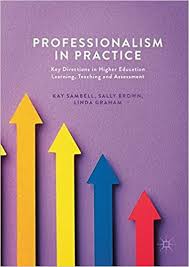 Sambell, K, Brown, S and Graham, L. (2017) Professionalism in Practice: Key directions in higher education: Learning, Teaching and Assessment, Basingstoke: Palgrave-Macmillan.
Useful references:
Adams, M. and Brown, S. (eds) (2006) Disabled students in Higher Education: working towards inclusive learning, London: Routledge.
Biggs, J. and Tang, C. (2011) Teaching for Quality Learning at University: 4th edition, Maidenhead: SRHE/Open University Press.
Brown, S. (2012) Managing change in universities: a Sisyphean task? Quality in Higher Education, Vol18 No 1 pp.139-46.
Brown, S. (2011) Bringing about positive change in higher education; a case study Quality Assurance in Education Vol 19 No 3 pp.195-207.
Cotton, D.R.E., Joyner, M., George, R. and Cotton, P.A., 2016. Understanding the gender and ethnicity attainment gap in UK higher education. Innovations in education and teaching international, 53(5), pp.475-486.
Holt, D., Palmer, S. and Challis, D. (2011) Changing perspectives: teaching and learning centres’ strategic contributions to academic development in Australian higher education, International Journal for Academic Development 16(1), pp.5–17.
Koppi, A. J, and Pearson, E. J, (2002) Design and development of a flexible online course for making accessible online courses, AACE World Conference on Educational Multimedia (EDMEDIA2002), Denver, USA.
Lancaster, P., 2008. Universal design for learning. Colleagues, 3(1), p.5.
Further references
Morgan, M. ed., 2013. Supporting student diversity in higher education: A practical guide. Routledge.
Morgan, M. ed., 2013. Improving the student experience: A practical guide for universities and colleges. Routledge.
Newland, B., Pavey, J. and Boyd, V. (2005) Influencing inclusive practice: The role of VLEs. Improving Student Learning: Diversity and Inclusivity, 12th Improving Student Learning Symposium proceedings. 
Northedge, A. (2003) Teaching in Higher Education, Vol. 8, No. 2, 2003, pp. 169–180
	Pickford, R. and Brown, S. (2006) Assessing skills and practice, London: Routledge.
Pearson, E. and Koppi, T, (2003) Developing inclusive practices: Evaluation of a staff development course in accessibility, Australian Journal of Educational Technology, 19,3.
Rose, D.H. and Meyer, A., 2006. A practical reader in universal design for learning. Harvard Education Press.
Turner, R., Morrison, D., Cotton, D., Child, S., Stevens, S., Nash, P. and Kneale, P., 2017. Easing the transition of first year undergraduates through an immersive induction module. Teaching in Higher Education, 22(7), pp.805-821.
Wiles, K. (2002 ) Accessibility and computer-based assessment: a whole new set of issues?, in Phipps, L., Sutherland, A. and Seale, J. (ed.) Access all areas: disability, technology and learning. JISC TechDis Service and ALT.